Office of Transportation SafetyRisk Management
MTA TMIII and LTC Ops
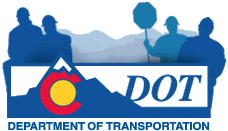 2013
1
[Speaker Notes: Introductions]
OTSOffice Transportation Safety
Risk Management Team

Tracie Smith 					Risk Manager
Donna Goodwin			Risk Management Coordinator
Ken Schrecengost		Risk Management Coordinator
Kathy Gallegos				Data Specialist 
Priscilla Talich					Data Specialist
VACANT								Risk Management Coordinator
VACANT								Technician Risk/Safety
2
[Speaker Notes: Risk Management deals with Insurance, Workers Compensation, Auto and Property claims.
And our staff handles all these claims for CDOT and CDOT employees]
Could We Make Better Use of This Money?
Total Incurred Workers’ Compensation
Top 3 Body Parts – FY13 and 10 yrs ago
Total Claims for Auto and Property FY 2013 = 378
3
[Speaker Notes: Total Incurred ALL claims:  FY 12/13 – 11/12
FY2011    352   $3,6MFY2012     350     $8.6M
FY 2013      317     $4,1M *Total Incurred is valued as of June 25.

How can we mitigate our losses?  
Can Tax dollars be spent better?

HIGHLIGHT THE DIFFERENCE – 
10 YEARS AGO WE HAD 163 CLAIMS AND PAID $928K
THIS YEAR TO DATE WE HAD 108 CLAIMS AND PAID $2M
2M however, is not matured
Includes: medical, wage replacement,  other benefits, 
CDOT also pays injury leave, which is not included]
CDOT Risk Management
Risk Management is the protection of an entity’s assets and its service capacity
State of Colorado is self-insured 
Self insurance is a method in which an amount of money is set aside for losses
State Office of Risk Management
Manages the Self-insured funds
Third Party Contracts
Broadspire – Workers’ Compensation
McMillan, Broadspire, and Cunningham/Lindsey - Liability
4
[Speaker Notes: Assets: employees, property, equipment, vehicles, roadway infrastructure, etc..

We are self insured, this means we put funds aside to pay for our losses.

Third Party Administrators
IT IS OKAY TO SPEAK WITH REPRESENTATIVES FROM BROADSPIRE, MCMILLAN, AND CUNNINGHAM/LINDSEY, THEY ARE THIRD PARTY ADMINISTATORS HANDLING CLAIMS FOR THE STATE]
CDOT Risk - Programs
Modified Duty
CDL Mergers
CDL Medical Waivers
OCIP/ROCIP – Insurance Programs
Insurance Reviews
Avalanche
Origami RMIS and CDOT Online Reporting System
Online Safety Engagement
Physical Agility Testing
5
[Speaker Notes: In addition to AL/PD  and work comp 
Here is a list of some other programs CDOT Risk Management handle for the Department]
Coverage Types
Auto Liability
Property Damage (3rd Party)
Property Recovery (State Risk)
Liability 
Crime – Employee Theft
Workers Compensation
6
[Speaker Notes: Auto Liability

Property Damage 


Property Recovery 


Liability


Crime

Workers Compensation]
What is your role?
Accident Definition and Classification

Serious Accident notification
[Speaker Notes: Accident Definition and classification
Serious Accident notification

Discuss importance and what is your role 
Who to call and notify


HAND OUT]
Online Accident Reporting
Enter ALL types of claims online
Replaces the Supervisory Investigation (CDOT Form 1403)
Employee still must complete the Employee Incident Statement (CDOT Form 777)

Advantages
Faster reporting
Legible reports
Reduction in duplicating work
8
[Speaker Notes: Supervisor does this but you should know how they report claims

When completing your 777

Facts
What happended?
What caused an injury or the accident?
Make to include witness statements photos, ect.

The region responsible for getting the police reports to Risk
And repair cost

We need in writing the Employee Incident Statement, (It’s the law)…We also need the Supervisor Investigation]
Auto Liability Claims
CDOT or Fleet Vehicles/Equipment Damage
Police MUST be notified!
Follow all CDL Post-Accident Procedures

Colorado Governmental Immunity Act (CGIA)
The CGIA establishes governmental immunity for public entities (including CDOT) 
However, CGIA defines six areas where immunity is “waived” allowing for limited recovery of damages when negligence is proven
[Speaker Notes: Auto Liability Claims are for CDOT Vehicles and State Fleet Vehicles

Must notify police, especially if 3rd party is involved, even on private property

They may not respond on private property, but then that MUST be documented to show due diligence

Be sure to identify if a  State Fleet vehicle or CDOT vehicle is damage because you will also need the DPA vehicle accident report form if state fleet

GIA
Important to note on report - amber lights on, was the plow blade down, were you in the course of plowing, was there proper signage and traffic control, was your speed controlled and appropriate, road conditions, safety measures in place these items can impact decisions made on citation or liability claims that fall under the GIA

If working in course and scope of employee -ok

It is your responsibility to ensure an accurate detailed report of the incident/accident]
Six Waiver Areas – Liability GIA
Operation of motor vehicle by public employee
Dangerous condition of public highway, roads, streets
Dangerous condition of public facility, hospital, jail, office building, etc.
Operation and maintenance of public water, gas, sanitation, electrical, etc.
Dangerous condition of public building
Operation of public hospital, correctional facility or jail
[Speaker Notes: Working in course and scope of work is covered under the GIA
However, these are the six areas where immunity can be waived and may not be covered under the GIA

First Two apply to CDOT:

Operation of motor vehicle by public employee
Vehicles must be owned or leased by CDOT 
If the driver fails to operate vehicle safely / physical defects
Important that you note compliance with safety standards: i.e. plow blade down, amber lights on, pre/post trip inspections, etc.

2) Dangerous condition of roadway
pot hole, did we know about it, were we negligent, etc.  Negligence  = Knowledge of and did not repair/mitigate in timely manner. 

Covered Using Personal vehicles?
WC– YES  / Vehicle damage - NO – own insurance primary / state 2nd and only for liability
Plow cross lines - Out State – not protected 
If ticketed - employee is responsible to pay ticket/fines and may not be covered under the GIA 
If you ever receive a Subpoena – alert supervisor & call CDOT Risk immediately!]
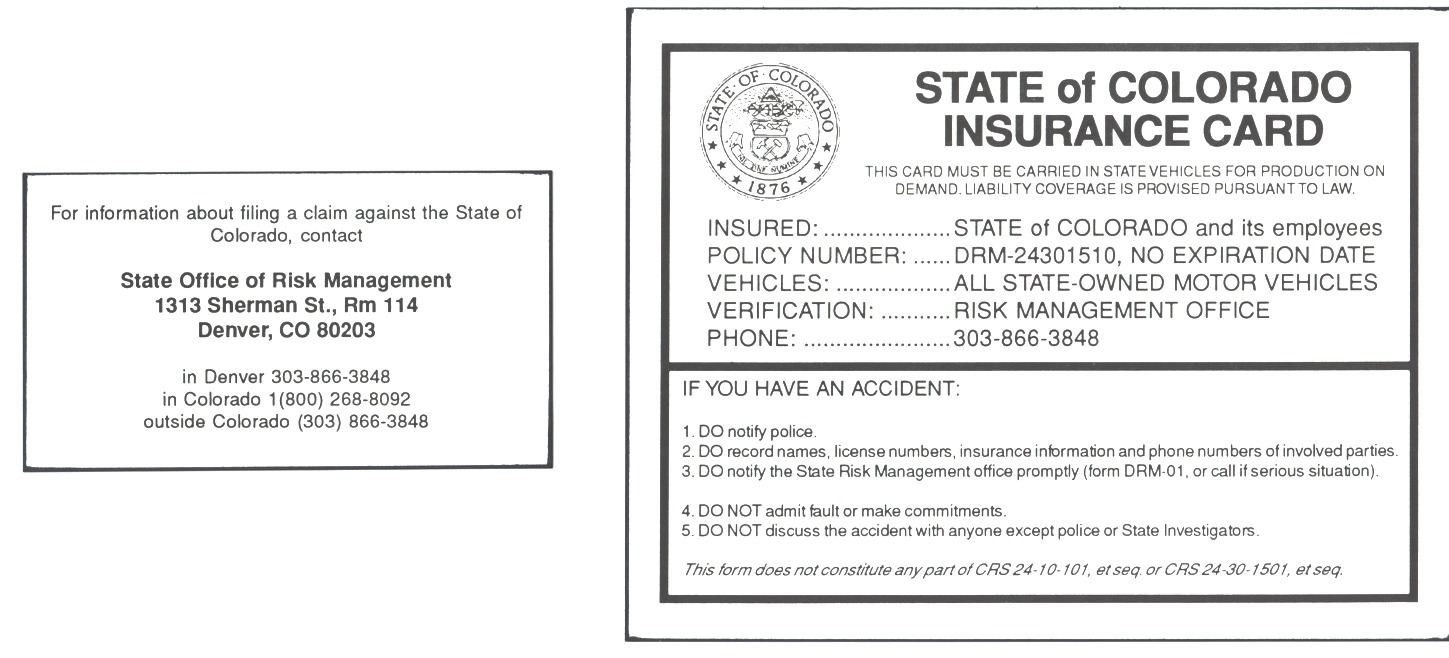 [Speaker Notes: Has everyone seen these? Should be in every vehicle
If you are involved in an accident provide these cards to a 3rd party
State Risk Management Business Card
     Tells them how file a claim with state risk
State of CO Vehicle Proof of Insurance card

Be sure to exchange insurance information and get
names and address of 3rd party or witness statements if possible.
Witnesses may help to prove you were blameless in the accident.
Make no comment or statement regarding the accident except to police or a representative of the State]
Auto Liability
Vehicle or Equipment Accident Scenario:
An employee is plowing snow and the blade gets caught on a concrete barrier, the arm is twisted and the blade is badly damaged. 

What do you do?
[Speaker Notes: Imagine this happens to you while at work…what would you do, how would you respond, what are your immediate actions and what are your later responses?]
Auto Liability Answer:
Secure the scene
Check for injuries
Emergency – 911
Report to Supervisor - ATP
Notify your Supervisor
Call Law Enforcement
Exchange information - Obtain witness statements, photos, and police reports
Do not discuss aspects of the accident, provide statements or admit liability
Complete the Employee Incident Statement Form (CDOT Form 777)
Supervisor will complete Online Report
Submit to Risk Management and your Region Safety Officer within same working shift– follow region reporting procedures
[Speaker Notes: Secure the scene
Check for injuries
Emergency – 911
Report to Supervisor - ATP
Notify your Supervisor
Call Law Enforcement
Exchange information - Obtain witness statements, photos, and police reports
Do not discuss aspects of the accident, provide statements or admit liability
Complete the Employee Incident Statement Form (CDOT Form 777)
Supervisor will complete Online Report
Submit to Risk Management and your Region Safety Officer within same working shift– follow region reporting procedures
If the events are serious the then the “Serious Accident Notification”
And all EMT will be notified
If any accident occurs (no matter how minor) the police must be notified and a report filed at a minimum by the CDOT driver.   
It is the responding authorities’ discretion on whether or not they file a report.    
All accidents that happen during “Accident Alert” must be filed within 72 hours.  These are accidents where no personal injury or drugs or alcohol are involved.]
Property Claims
CDOT Property is Damaged = Buildings and contents, equipment, vehicle attachments, and vehicles depending on location

Deductible for claims is $5K per occurrence (in most cases)


Notify your Supervisor Immediately
Obtain witness statements, photos, and police reports
If a 3rd Party is involved - Do not discuss aspects of the accident, provide statements or admit liability
Theft or Vandalism – Call Law Enforcement
Complete the Employee Incident Statement Form (CDOT Form 777)
Take action to deter further loss
Track all expenses to include CDOT Materials, Equipment, and Labor (Work Order Accuracy)
Supervisor will complete Online Report
Submit to Risk Management and your Region Safety Officer within same working shift
Follow region reporting procedures
[Speaker Notes: We already covered the basics of claim types and these a checklist for property damage claims, basic we need all the same types of information for each type of claim.

Notify supervisor
Take action if need to Prevent further damage and track expenses, i.e. Board up, change locks, temp fencing, make the area safe and secure…power supply, evacuate, cone off, water supply, photos, etc.
Complete 777

Note property:  Vehicle parked in the yard that sustains damage may be considered property.

Occurrences:  note deductibles are assessed by State Risk, so if we have damage under 5K due to a large event, we need to know this, because it may be able to cover it]
Property Loss Scenario:
You arrive at a rest area to perform work and notice that the lock has been broken and the storage unit containing tools and various other essential maintenance equipment has been broken into and items have been damaged and stolen.  

What do you do?
[Speaker Notes: What is your immediate response?
What should you take note of?
How are your observation skills?
How good is your memory?
What did you eat for Dinner on Monday?]
Property Loss Answer:
Theft or Vandalism – Call Law Enforcement
Notify your Supervisor Immediately
Obtain witness statements, photos, and police reports
Complete the Employee Incident Statement Form (CDOT Form 777)
Take action to deter further loss
Track all expenses to include CDOT Materials, Equipment, and Labor (Work Order Accuracy)
Supervisor will complete Online Report
Submit to Risk Management and your Region Safety Officer within same working shift
Follow region reporting procedures
[Speaker Notes: Be sure to report all incidents or call Risk Management when in doubt

Again follow Region Reporting Protocol

Follow Serious Accident Notification

Do a solid investigation, photos, witness statements, track costs

Employee Incident Statement – legible, timely, factual

What would you do if this was your house?]
Property Recovery
CDOT Property is Damaged by a Third Party

CDOT seeks to recover costs for damages
The costs are from the Third Party or their insurance carrier for reimbursement to the State
This is done thru Damage Claims or CDOT Risk depending on claim aspects

Example:
Citizen hits a bridge, guardrail, attenuator, signs, lights, etc.
[Speaker Notes: Part of our job is to ensure tax payers funds are recovered to pay for damages caused by a 3rd party

This is why it is extremely important to track costs, have detailed, factual data and timely submission of reports

All recovered funds go directly back to the region to make the repairs …no matter which fiscal year the accident occurred]
Liability Claims
CDOT causes damage to a  Citizen
Bodily Injury or Property
Report potential Liability claims

CDOT Employee Complete Incident Statement 777
Detailed facts only 
Tell the reader what happened
Do not discuss any aspects with the citizen!
Refer citizens to: 
State Office of Risk Management
             1313 Sherman St.
             Denver, CO 80203
             303-866-3848

Notice of Liability Claim Memo requesting information
[Speaker Notes: LIABILITY – Citizen Injury or Citizen Property Damage 

If a CDOT employee damages citizen or their property (Liability-L) It is your responsibility to complete a report - All accidents regardless of damages must be reported
Injury or damage to private citizens or their property (Liability – L)  
This accident type is submitted to CDOT Risk as an Incident.  Once a liability claim is filed by the citizen through State Risk then it becomes a claim. 
Citizen Injury or Property to Citizen - Liability Incident
Employee must complete Employee Incident Statement form #777
Supervisor must complete Origami Online Investigation
Complete Vehicle Accident Report only if State Fleet Vehicle is involved
Provide photos, police reports & witness Statements Witness Statement form #1404 
Citizens may also file liability claims to the State Office of Risk Management 
NOT CDOT Risk Management
Do not engage in discussing aspects of any liability claim with them.
However, if after giving the citizen the information they continue to pursue the issue with you – refer them to CDOT Risk.]
Liability Claims Scenario:
A citizen stops an employee while they are mowing grass and states the mower threw debris and broke their windshield. 

What do you do?
[Speaker Notes: Include in your report the road conditions, the cause of the incident, were all safety precautions taken, was there proper signage, traffic control, warning lights, safety equipment, chains down, machinery functioning properly…etc…etc…]
Liability Claim Answer:
Notify your Supervisor Immediately
Exchange Information - Obtain witness statements, photos, and police reports
Do not discuss aspects of the accident, provide statements or admit liability
Call Law Enforcement if applicable
Complete the Employee Incident Statement Form (CDOT Form 777)
Take action to deter further loss
Track all expenses to include CDOT Materials, Equipment, and Labor (Work Order Accuracy)
Supervisor will complete Online Report
Submit to Risk Management and your Region Safety Officer within same working shift
Follow region reporting procedures
[Speaker Notes: Only when you are aware of a potential liability incident…If you are aware of potential damage caused by the state, must complete reports for the record and claim potential

Facts only please…legal document,  - MUTCD/ Pre/post trip, Chain Up law in effect, 
The information provided will impact coverage or denial possibilities

DO NOT try to fix the issue, do not make promises or admission of guilt.

Give them a State Risk card and do not do anything to interfere with the claim

State Risk has the authority to render decisions on claims  ONLY not you, your supervisor, or CDOT.]
Multiple Incidents & Occurrences
“Occurrence” = one event that generates multiple claims
Hail storm damages several vehicles and/or buildings
Accident involving vehicle, property and employee

Occurrence Acts as Primary Claim
Counts as one claim vs. multiple for reporting purposes
Alert Risk with an estimate of number of claims
[Speaker Notes: There could be injury to employee, injured citizen, damaged property, damaged vehicle, all in one accident making it one occurrence.




ANY QUESTIONS BEFORE WE MOVE ON TO WORKERS COMP?]
What is Workers’ Compensation?
Workers' compensation is a form of disability insurance that provides wage replacement and medical benefits to employees with compensable work related injuries.
Covers:
Medical expenses
Partial (2/3 rds. AWW) wage replacement during periods of temporary disability.
Mileage reimbursement
May provide maintenance care at the end of the claim after MMI
May provide permanent impairment benefits if applicable

Sole Remedy
Cannot Sue Employer
No payment for pain and suffering

Mandatory
It is the only disability insurance that Colorado employers MUST provide under state law.
[Speaker Notes: So what is workers’ compensation?  Can anyone give me a definition?

Workers' compensation is a form of insurance that provides wage replacement and medical benefits to employees injured in the course of employment.

Before workers’ compensation laws were enacted employees had no protection for a work related injury and only recourse was to try to sue their employer and prove negligence.
Pretty hard to do and very costly!
In the US, the first state worker's compensation laws were passed  1902, and
By 1949, all states had enacted some kind of workers' compensation program.

Covers:
Medical 
Mileage
Partial wage replacement – 2/3 rds
May provide impairment benefits – monetary award for your lost of range of motion

Sole remedy
Mandatory benefit  in exchange relinquishment of the employee's right to sue his or her employer for the tort of negligence. 
A tort, is a civil wrong which causes someone to suffer loss or harm and can recover their loss as damages in a lawsuit.
In order to prevail, must show the actions or lack of action was the proximate cause of harm.
Pretty tough and expensive to do!

Mandatory because employers MUST carry workers’ compensation insurance.]
Workers' Compensation - Broadspire’s Role
Broadspire is our Third Party Administrator (TPA) Role

Adjust claims
Pay medical bills, mileage reimbursements, wage replacement benefits, and applicable Permanent Partial Disability (PPD) and disfigurement awards

Authorize medical care per Medical Treatment Guidelines

A nurse may be assigned to claims to assist in keeping the claim on track or sorting out complicated claims.
23
[Speaker Notes: Broadspire is our TPA and administers our claims for us
Handle all medical aspects of the claim
Pay out all benefits
Authorize medical care per Med Tx Guideline
Can assign nurses to help with complex claims
Help CDOT make claim decision based on the WC Act]
Workers' Compensation – ATP’s Role
CDOT Authorized Treating Providers Role

Statutorily Employers may Designate Providers
MUST choose a CDOT ATP for medical care
May choose any provider from the list
May not go to your own Doctor
Treating with a non-CDOT ATP may result in non-payment of medical benefits and you may be liable for your medical costs

Agree to follow Medical Treatment Guidelines
Assess medical probability of injuries to determine causality and compensability

Agree to accept the Workers’ Compensation Fee Schedule
 
Assess  and Identify Work Restrictions

Agree to provide a report after each visit
Need to request documentation from specialist or therapists
24
[Speaker Notes: Authorized Treating Providers
Employers can designate providers to treat workers related injuries
May not go to your own doctor or it may not be covered

Agree to follow the Medical Treatment Guidelines
ATP can override treatment guidelines, but Treatment must be authorized – Broadspire will not pay for unauthorized procedures

Agree to accept payment based on the WC fee schedule

Assess and identify work restrictions
 And complete and provide a work status reports after each report, which MUST be taken to your supervisor
 May need to get documentation from specialists and therapist]
Workers' Compensation System ATP Role
CDOT Authorized Treating Providers Role – continued

If you are unhappy with the provider you chose
One Time Change of Physician
Must be done within 90 days or before you are placed at MMI
Contact CDOT Risk Management to Change a Physician

You represent CDOT
Misconduct will be addressed as a performance issue

Complaints or Issues
Report any issues with an ATP to CDOT Risk Management
25
[Speaker Notes: May change physician one time within 90 days or before you are placed at MMI

Remember, you represent CDOT when you attend these clinics and any reports of misconduct will be addressed as a performance issue

Report any issues with an ATP to CDOT Risk Management]
Workers' Compensation - CDOT’s Role
CDOT Risk
CDOT Risk Management Role
Help Employee navigate the workers’ compensation and employee benefits
Ensure employee receives all the benefits they are entitled to
Facilitate communications
Respond to complaints about Broadspire or an Authorized Treating Providers
Cannot direct medical care
26
[Speaker Notes: CDOT Claim Coordinator
Helps employee navigate the wc system 
Ensure employee receives all benefits
Helps communicate needs with Broadspire to expedite care
Respond to complaints regarding Broadspire or ATPs
CDOT/Broadspire CAN’T AND DOES DIRECT MEDICAL

Employees needs to communicate with your doctor, adjust and CDOT claim coordinator
Set check in expectations with your staff]
What Does Workers’ Compensation Cover?
Are ALL injuries that happen on the job covered?
No.  
Workers’ Compensation covers ‘Injuries Arising Out of and In the Course and Scope of Employment’
“Arising Out Of” 
- means that the employee must have been performing an obligation or condition of their employment that caused the injury or illness
“In the Course/Scope of employment” 
- deals with the time and place that the injury occurred
[Speaker Notes: Only covers work related injuries.

Arise out of – must have been perform work that caused the injury

Course / Scope of employment – must have been working when the injury occurred within the scope of the job

Example – MTA – are you covered at the MTA – what about on the drive home
What about deviating from the drive home, and stopping off at your cousins birthday party in Englewood]
Red Flags
A new employee files a claim
Friday injury not reported until Monday morning
Quickly hires an attorney
Story Changes / Conflicting Descriptions
Pre-existing conditions that is similar to the injury
History of claims – same time each year
No witnesses
Secondary employment or Hobbies
Unusual Coincidence between date of injury and need for personal time off
Financial problems
Late Reporting
28
[Speaker Notes: Watch for Red Flags

New employee
Monday reporting of a Friday injury

Should you have any concerns about these issues
Discuss them and let the Risk Coordinator know.]
What Does Workers’ Compensation Cover?
Personal Medical Conditions
Personal medical conditions are NOT covered under workers’ compensation.

Example
If you faint at work and are taken to the ER, we expect the supervisor to report that this has happened, but it is up to the doctor to determine what caused you to faint.  
If the cause is due to a personal medical condition or unknown (just fainted) this would  be considered a non-work related event.
If the cause is due to a work related reason, such as heat exhaustion, exposure to fumes, etc. this may be consider a work related event.
Do not file a workers’ compensation claim until the cause is determined – call CDOT Risk Management
These events are not easy to sort out immediately
What Does Workers’ Compensation Cover?
Idiopathic Injuries

Idiopathic injuries are injuries where the the cause of the injury is unknown, these injuries are not covered under workers’ compensation.

Example
If you are walking across the parking lot and your knee simply buckles and gives out, this is considered an idiopathic injury.  Nothing you did in the course and scope of employment and nothing that arose out of your employment caused your knee to buckle.  Just walking – walking is a normal body function and this would not be covered under workers’ compensation.

If you have an injury that is considered idiopathic this type of injury would not be covered under Workers’ Compensation and would be a personal injury

These situations are not easy to sort out immediately.
What Type of Injuries MUST You Report?
You MUST report all injuries that require or could potentially require medical care that are work related!

If you have an injury that causes immediate pain while performing a work activity you should report it immediately!
Example:
If you bang your elbow, and it immediately hurts and is painful and you may not be able continue working – this MUST be reported!

If you are loading materials in the back of a pick up and pull your back and have sharp pain down your leg – this MUST be reported!

If you are walking through a doorway and hit your funny bone, it may be painful for a moment, but does not hurt and you can continue working – you do not need to report this as a work related injury!
Accident / Incident Classification
Incident vs. Accident 
Injuries are classified into two categories:

ACCIDENT - Any person who reports a work related injury and does seek medical treatment.  Medical treatment is defined as emergency room, urgent care room, authorized treating provider.  

INCIDENT - Any person who reports a work related injury and does not seek medical treatment. 
STILL NEED TO REPORT!!!
32
[Speaker Notes: Again report any injury that requires medical attention or could potential require medical attention.  If you have pain you should seek medical attention.

Difference between an Accident and an Incident
If you report an injury and seek medical treatment from an ATP, this will be filed as a workers’ compensation claim
If you report an injury but decline medical care, this is an incident, and will not be filed as a workers’ compensation claim until you seek medical attention.

Let’s talk about declining care
Declining care is your right, however, we strongly suggest seeking treatment to get an assessment immediately
Note if you are in a safety sensitive position and hurt, in pain, limping around, etc. and decline care, your supervisor may deem you a safety hazard, and you could be sent home on your own time, until you are not cleared by a physician.

Note if you decline care and still have pain, don’t delay in calling CDOT Risk and getting into the ATP.  If you wait too long this could jeparidize your workers compensation benefits.  If they are having pain we would expect this to be address within a few days, not weeks/months.  

Refer to ACCIDENT DEFINITIONS]
Reporting - Emergencies
Call CDOT Risk Management
When:
Employee is Transported by Ambulance
Fatalities
Multiple Employees Injured
Employee is Hospitalized

Call Risk Management 303-757-9340
OR call Tracie Smith – Cell 720-308-2575
33
Reporting an Injury
You have the right to file a claim for a work-related injury

CDOT Policy
MUST report immediately - within same work shift!
Call your supervisor or the next supervisor up until you reach someone!  Don’t wait!
Complete the Employee Incident Statement 777

Workers’ Compensation Act
Penalties could be assessed for late reporting
Employee has 4 days to report injury – IN WRITING
Gold Poster – WARNING
Loss 1 day wage replacement benefits for each day late
Employer has 10 days to report injury
$1000 a day for everyday late!
34
[Speaker Notes: Let’s talk about claim reporting and the employee’s responsibilities and issues that can reduce your benefits.
These slides can help you educate your staff to their responsibilities and what is expected of them.

 First you have the right to file a claim for a work related injury! 
It is against the law for your employer to harass, discharge, refuse to hire, or discriminate against you for exercising your rights under the Workers’ Compensation Act.
However, there are some things that could reduce your benefits
CDOT Policy – report immediately – in writing 
If your supervisor isn’t there – call him/her on their cell or call the next supervisor up the chain of command until you reach someone and report your injury
This in and of itself won’t necessarily reduce your WC benefits but could result in a performance issue for not following CDOT policy

 Under the WC Act - you have 4 days to report an injury in WRITING 
CDOT could pursue late reporting penalties if you do not follow these rules

CDOT can also be penalized if we don’t report a reported injury timely]
Employee’s Responsibility
Tell your Supervisor IMMEDIATELY
It is the responsibility of each employee to report to their supervisor any property damage, occupational illness, or injury.
Life or limb threatening - Call 911 or go to nearest ER
MUST follow up with CDOT Authorized Treating Provider

Complete the Employee Incident Statement (CDOT Form 777)
This is your WRITTEN NOTICE

Receive a copy of the ATP list
Choose ANY ATP and seek treatment from an ATP first for non-emergency situations.
If the ATP closed or cannot see you on a walk-in basis go to an urgent care facility or ER
Time will not be picked up until assess by an ATP

Receive a copy of the GINA/STD/FMLA Notice Memo
Know your rights and benefits!
35
[Speaker Notes: So here are the steps you must take when you have a work related injury.

TELL YOUR SUPERVISOR

Complete the 777 – this is your written notice -

Choose an ATP and go to the ATP right away –
If you cannot be seen by an ATP right away – go to the ER otherwise we will not pick up the lost time.  This can happen in some of the rural areas

Review the GINA/STD/FMLA memo –know your benefits.

If it is an emergency, then you must complete these steps after you are released from the emergency room or hospital.

AND YOU MUST FOLLOW UP AN ATP UPON RELEASE
ER doctors are not occupational medicine doctors and you must be assessed by an ATP.]
Employee’s Responsibility
REPORT BACK TO WORK!
MUST report back to work after your appointment even if the physician has taken you off work

Provide your Supervisor with a copy of the Physician’s Work Status Report (WSR) after EVERY appointment
WSR lists your work restrictions and follow up appointments
Restrictions apply to work activities and home activities
Supervisor needs to review to see if you can or cannot return back to work

Provide your Supervisor with a copy of the Modified Duty Task Letter (if applicable)
Modified duty tasks may already be available if your restrictions permit you may be returned back to work immediately
Modified Duty may be in your section or any other section as needed
Refusing modified duty could adversely impact your wage replacement benefits
Be aware if you have a planned vacation and miss reporting for modified duty your benefits could be terminated.
36
[Speaker Notes: After you go to the ATP
You MUST report back to work

You must provide your supervisor with a copy of the physcians work status report

This is how the supervisor will know if you are able to return to work or not

You must provide your supervisor with a copy of the mod duty task letter if applicable – there may be modified duty already available for you.

Refusing modified duty assignments could adversely impact your benefits

STAY IN COMMUNICATION WITH YOUR SUPERVISOR, CLAIM COORD, AND ADJUSTER]
Supervisor’s Responsibilities
Assist Employee with medical care and filing a Workers’ Compensation claim
Life or limb threatening - Call 911 or go to nearest ER
Call CDOT Risk Management alert them of emergency 303-757-9340
MUST follow up with CDOT Authorized Treating Provider

Provide the Employee Incident Statement (CDOT Form 777)
This is the employee’s written notice of an injury

Provide a copy of the ATP list
The employee may choose ANY ATP on the list
Call alert the clinic the employee is in route
If the ATP cannot see the employee on a walk-in basis go to an urgent care facility

Provide a copy of the GINA/STD/FMLA Notice Memo
Give employee copy of GINA to make them aware of their benefits!
[Speaker Notes: Supervisor’s role
Is to get medical care for the employee
Provide the employee with the 777
Provide the employee the ATP list
Provide the employee the GINA/STD/FMLA notice]
Supervisor’s Responsibilities
Complete an Accident Investigation!

Report the claim to CDOT Risk Management
Submit claim report online or paper report
Review the Supervisor Quick Checklist if needed

Employee MUST Report Back to Work after EVERY Appointment
Review Work Status Report
Review the Modified Duty Task Letter (if applicable)
Determine if the employee can return to work regular duty, modified duty or if they must be taken off work and sent home

After Reporting the Claim:
Change work schedule to Injury Leave Work Schedule
Receive a Notice of Claim Number Memo
Track all Lost Time on the Claim Status Update Form

Stay in Contact with the Employee
Set regular check-in expectations if employee is off work!
[Speaker Notes: Supervisor also needs
To complete an accident investigation
Report the injury so medical care can be authorized and claim number
Employee must report back after every appointment with a work status report 
It is not the clinic’s responsibility to fax to the region, it’s not CDOT Risk Management to provide, it’s the EMPLOYEE’S – No work status report  - NO injury leave!
Review the physician’s work status report
Review the modified duty task letter if applicable
Start modified duty if available
Change work schedule to injury leave scheduel
Track all lost time
Communicate with the employee]
Claim Related Correspondence
CDOT Correspondence
Incident Memo =  No Medical Treatment
Explains Your responsibilities
MUST contact CDOT Claim Coordinator BEFORE going to the clinic if you decide to seek medical treatment!

Claim Number Memo - Accident = Medical Treatment
Claim Number Memo – Give to all medical providers
Not an admission of liability!
Stay in contact with your CDOT Claim Coordinator!
Approval and Denial Memos
Approves time coding to Injury Leave or Make Whole
Denials – Tentative or Final


Broadspire Correspondence
Brochure and Letter about your rights
Mileage reimbursement form
Express Scripts Cards (Health E Systems – Walgreens only!)
HIPAA Medical Release
[Speaker Notes: You may receive several correspondences

Incident memo – if you decline medical treatment
Claim number memo – if you sought medical care
Not an admission of liability

If you have lost time you may receive an approval letter for injury leave

As I mentioned a claim memo is not an admission of liability and a claim could be denied
If there are any questions about the injury you may received a denial memo 
Denials pending further information:
Employee was treating with own doctor for condition and then reported it as a work related injury –
Broadspire will need those medical records.
A final denial might be issued when it is determined the injury is not work related or it didn’t happen in the course and scope of work, etc.

Broadspire also sends out a brochure,, mileage form, HIPAA releases and you’ll receive an express scripts card for prescriptions]
Managing Leave
Your responsibility to follow up on your benefits!
Leave – Sick, Annual, Alternate Holiday, Comp Time, Use or Lose
Check your leave balances in Employee Self Service (ESS) or check with your timekeeper
Beware - Exhaustion of all paid Leave and FMLA – Must pay both the employee and employer share of the group health insurance premiums.
40
[Speaker Notes: Know the benefits available for your staff – you need to be able to provide basic information and ensure the processes for these benefits are initiated

These are the benefits you may need to consider if you have a workers comp claim that takes you off work for a period of time.

Know you own leave balances.
Exhaustion of all paid leave  and no FMLA – pay both ee and state portion of medical

Employees without any paid leave or job protection could be administrative terminated,]
Managing Leave
Family Medical Leave Act (FMLA)
Contact Region FMLA Liaison or Employee Relations and Legal
Must be designated within 5 business days of our knowledge of the reason for the leave and can be designated on a conditional basis
Eligible for 520 hrs (13 weeks) of unpaid job protection leave (prorated for PT employees)
Runs FISCAL YEAR 7/1 – 6/30
Must have 1 year of service (12 months on State payroll)
FML runs concurrently (at the same time) with ALL other forms of leave

State Disability – Short Term Disability (STD)
Must apply online – Contact Employee Relations and Legal 
Two parts – Unpaid Leave and Wage Replacement Benefits
Eligible for LEAVE the employee must have 12 months of state classified service (temporary service does not apply). 
30-day wait period - 150 days FTE / 75 days PPT maximum benefit period
Runs CALENDAR YEAR 1/1 – 12/31
Eligible for WAGE REPLACEMENT eligible from day 1 of employment
41
[Speaker Notes: FMLA
Federal UNPAID leave protection must be designated
Must have 1 year of service
The employer must designate you may not waive or postpone this benefit.

STD 
Employer paid benefit 
Employee must apply – with 30 days of the event OR 30 days prior to exhaustion of sick leave – but goes back to date of injury – no advantage to waiting.

Two part leave and wage replacement
Leave must have 12 months of service = job protection
Wage replacement eligible from day 1 = no job protection]
Managing Leave
Workers’ Compensation
Contact CDOT Risk Management

During Injury Leave
Broadspire pays CDOT 2/3 rds of AWW to CDOT
CDOT pays employee 100% of Base Salary
Provided their have been no penalties assessed or reductions in benefits
90 occurrences of Injury Leave; an occurrence can be 1 hr/1 day
Time can only be charged to injury leave with an Admission of Liability or approval letter from CDOT Risk Management

During Make Whole
Broadspire pays 2/3 rds of AWW directly to Employee
Employee uses 1/3 of own leave to make their paycheck whole
If no leave – 1/3 is Leave Without Pay (LWOP)
Provided their have been no penalties assessed or reductions in benefits
42
[Speaker Notes: Workers Compensation
2/3 rds of AWW 

Under injury leave – 2/3 rds paid to CDOT
CDOT applies injury leave and pays employee 100%
Provided there are no reductions in benefits
90 occurrences of injury leave – 1 appt / 1 day
May only be used upon approval

Under Make Whole – 2/3rds paid to employee
CDOT applies sick, annual to pay employee 100%
If no leave then 1/3 is LWOP
Provided there are no reductions in benefits]
Managing Leave
Leave Share
Workers’ Compensation Claims do not qualify for Leave Share

State Disability – Long Term Disability (LTD)
Available for employees with less than 5 yrs. of state service
Optional insurance must be enrolled and paying premiums
Contact carrier to apply
Disability to age 65 - If enrolled and paying premiums
Starts after 180 days of STD

PERA LTD and Disability
PERA Long Term Disability
Available for employee who are vested – at least 5 yrs. state service
Optional must be enrolled and paying premiums
Contact PERA to apply
PERA Disability Retirement 
Assessed on a case by case basis
Contact PERA for information


Americans with Disabilities Act (ADA)
Upon employment any employee may be considered for ADA.
43
[Speaker Notes: Leave share – not eligible for workers compensation

Optional LTD – Under 5 years of service
Optional must be enrolled and paying premiums
Employee must apply with carrier
Covers wage replacement up to age 65

PERA 
PERA Long Term Disability – Must be vested – at least 5 years
Contact PERA to apply
Optional must be enrolled and paying premiums
PERA Disability Retirement – Must be assessed on a case by case basis
Really need to contact PERA – each person’s situation is different based on wage, years of service, etc.

ADA
If you have permanent work restrictions may begin the ADA to see if there is a another position you qualify for]
Can My Work Comp Benefits be Reduced?
Yes, benefits may be reduced 
Late Reporting Penalty
Safety Rule Violations
Substance Abuse Violations
Child support liens
Other sources of income
Fraud
[Speaker Notes: So Lets talk about work comp reductions in benefits

Can your benefits be reduced

Yes

Late reporting
Safety rule violations
Substance Abuse violations
Child support liens
Other sources of income]
POP QUIZ!
What MUST you report?
Report work related injuries or occupational illness that occur at work

When MUST you report a work related injury?
CDOT Policy – MUST Report Immediately
Statute – In Writing within FOUR days from the date of injury!

Could your Benefits be reduced for late reporting?
YES!!
[Speaker Notes: Again, report injuries to you supervisor immediately

Complete the 777 – REMEMBER YOU MUST REPORT YOUR INJURY IN WRITING.

Or your benefits could be reduced]
Late Reporting & Consequences
How Does this effect your benefits?

GOLD WARNING poster
CDOT Pursues Late Reporting Penalties
Reduction in WC Wage Replacement Benefits
Not Medical Care
Lose 1 day of wage replacement benefits for every day reported late
Not eligible for Injury Leave during the penalty period
Must use own leave or LWOP 100% during penalty period

!!REPORT YOUR WORK RELATED INJURIES IMMEDIATELY!!
46
[Speaker Notes: CDOT does pursue late reporting penalties for Late reporting.
It can reduce your wage replacement benefits
Not medical benefits

You would also not be eligible for injury leave during the penalty period and would have to use your own sick/annual/LWOP

So… report your work related injuries immediately!]
Safety Rule Violations & Consequences
What are some of CDOT’s Safety Rules?
Personal Protective Equipment (PPE) PD
Safety Boots
Hard Hat
Safety Vest
Eye Protection
Face Protection
Gloves
Hearing Protection
Seat belts
Special PPE (Matched to specific task, matched to terrain and environment, matched to weather conditions, examples include: Fall protection body harness, welder's face shield, chain saw chaps. Respiratory protection, firefighting bunker gear, arc flash protection, cold weather gear, FR avalanche clothing, etc.)
47
[Speaker Notes: Safety rule violations can also reduce you benefits

What are some of CDOT’s safety rules?
The use of PPE – right?
Safety boots, hard hat, eye protection, etc.

Statue says….
Willful failure ….. To use, obey a safety rule
How is willful proved?
Policy or procedure in place, you are aware of policy/procedure (sign the PPE PD), training attendance - cdot offers lots of safety training, etc.

Misleads employer about ability 
this would come into play if you knew you had a condition or had restrictions and did not disclose to CDOT when the essential functions were reviewed.

Penalty is a 50% reduction in work comp benefits, so instead of 2/3 AWW – you only get 1/3 AWW]
Safety Rule Violations & Consequences
How does this effect your benefits?

CDOT Pursues Safety Rule Violation Penalties
Reduction in WC Wage Replacement Benefits 
Not Medical Care
Workers’ Compensation only pays 2/3 rds of AWW 
    = reduction of 50% = 1/3 of AWW
Not eligible for Injury Leave
Eligible for Make Whole
Make Whole allowed to use own leave for the other 1/3 rd only
ONLY RECEIVE 2/3 RDS PAY UNDER SAFETY RULE VIOLATIONS!
!!OBEY ALL OF CDOT’s 
SAFETY RULES!!
48
[Speaker Notes: So again
CDOT pursues safety rule violations (SAME for substance abuse violations)
Reduces wage replace benefits
No reduction in medical care

Benefits cut by half so it would only would pay 1/3 AWW
Would not be entitled to injury leave
Must use own leave for 2/3rd]
Child Support / Additional Income
Child Support
How does this effect your benefits?

Child Support Liens will still be deducted from Workers’ Compensation wage replacement benefits

Additional Income
You must provide written notice to the insurance company of any other source of income payment or award. 
Failure to report may result in the suspension of your benefits.
Return to any employment full or part-time (CDOT Risk will notify Broadspire)
Additional sources of income – secondary employment
[Speaker Notes: Child support liens would still be deducted

And you must report any other income you are receiving or if you return back to any employment full or part time.]
Fraud & Consequences
Workers’ Compensation insurance fraud is a CRIME
Criminal Workers’ Compensation Fraud is defined at an intentional misrepresentation (lie) to gain a workers’ compensation benefit.  Including misrepresenting for another to gain a workers’ compensation benefit
Fraudulent claims typically arise from: 
Deliberate, faked or exaggerated injury
Non-work injury reported as job-related
Working for another employer while collecting wage benefits
Providing false statements for another to collect benefits


CDOT has a zero-tolerance for workers’ compensation fraud
CDOT aggressively pursues criminal fraud cases!
Notify CDOT Risk Management if you suspect someone is committing workers’ compensation fraud
Subject to prosecution, class 5 felony – 1 to 3 yrs in prison!
50
[Speaker Notes: So let’s talk about what constitutes fraud for workers’ compensation.

Would you call the police to report someone breaking into an ATM or parked car?
Well most people would.

Fraud under workers’ compensation is an intentional misrepresentation – a lie - to gain benefits.

CDOT has a zero-tolerance for wc fraud and we agressively pursue fraud cases

Report any suspected activity to CDOT Risk Management]
Claim Challenges
Can My Claim Be Denied?
Yes.   If it is determined that the injury is not work related or if there are questions about whether or not is it work related, the claim may be denied pending further investigation
Injuries where it is not clear if the injury Arose Out Of and Course of Employment may be tentatively denied pending further investigation.
Previous injury to the same body part
Mechanism of Injury is Unclear
Cumulative Trauma
Late Reporting
51
[Speaker Notes: Let’s talk about some claim challenges and what might happen.
So can your claim be denied?  Yes

If it’s determined that your claim may not be work related or there are questions about whether or not it’s work related the claim may be denied pending further investigation.

When it is not clear if the injury 
Arose Out Of and Course of Employment may be tentatively denied pending further investigation.
Previous injury to the same body part
Mechanism of Injury is Unclear
Cumulative Trauma
Late Reporting]
The First 24 Hours – 3 Work Shifts
Employee’s own Sick Leave
Date of Injury (DOI) always coded as Work Time
  Zero Lost Time
Lost time from work shift after DOI
  Starts the first 24 hrs.
  MUST use Sick/Annual Leave, Alt Holiday, Comp Time

Personnel Rules
Allows State Employees to use Sick Leave for first 24 hrs.

Lost Time can be:
Three consecutive shifts or intermittent time
Only count hours lost during work shift
Count lost time for appointments attended on 
    paid holidays or vacation days
52
[Speaker Notes: Employee’s own Sick Leave
Date of Injury (DOI) always coded as Work Time =   Zero Lost Time

Lost time from work shift after DOI   Starts the first 24 hrs.
  MUST use Sick/Annual Leave, Alt Holiday, Comp Time
	Personnel Rules
Allows State Employees to use Sick Leave for first 24 hrs.

Lost Time can be:
Three consecutive shifts or intermittent time
Only count hours lost during work shift
	Benefits only cover time lost from work, does not compensate for time after or before your work shift
Count lost time for appointments attended on 
    paid holidays or vacation days]
Lost Time Reimbursement
Less than 24 hours off work
Time is charged to SL, AL, Comp Time, Alt. Holiday, LWOP

Exceed 24 hours off work (25th hr)
May be eligible for Injury Leave
Compensability may need to be addressed

Exceed 80 hours off work (81st hr)
Will also pick up the first 24 hours off work and restore sick/annual leave
Compensability may need to be addressed

Documenting Time
Employee MUST provide proof of all appointments
Employee MUST provide the amount of time used for the appointment and reasonable travel time
No documentation/time = no injury leave will be approved!
Only appointment time and reasonable travel time will be covered
Any additional time taken will be coded to Annual/Sick leave as required
Supervisor will record time on a Claim Status Update (CDOT Form 975)
CDOT Risk Management will issue Approval memos for coding to 
    injury leave or make whole as these critical events are reached
53
[Speaker Notes: Less than 24 hours off work
Time is charged to SL, AL, Comp Time, Alt. Holiday, LWOP

Exceed 24 hours off work (25th hr)
May be eligible for Injury Leave
Compensability may need to be addressed

Exceed 80 hours off work (81st hr)
Will also pick up the first 24 hours off work and restore sick/annual leave
Compensability may need to be addressed

Documenting Time
Employee MUST provide proof of all appointments
Employee MUST provide the amount of time used for the appointment and reasonable travel time
No documentation/time = no injury leave will be approved!
Only appointment time and reasonable travel time will be covered
Any additional time taken will be coded to Annual/Sick leave as required
Supervisor will record time on a Claim Status Update (CDOT Form 975)
CDOT Risk Management will issue Approval memos for coding to injury leave or make whole as these critical events are reached]
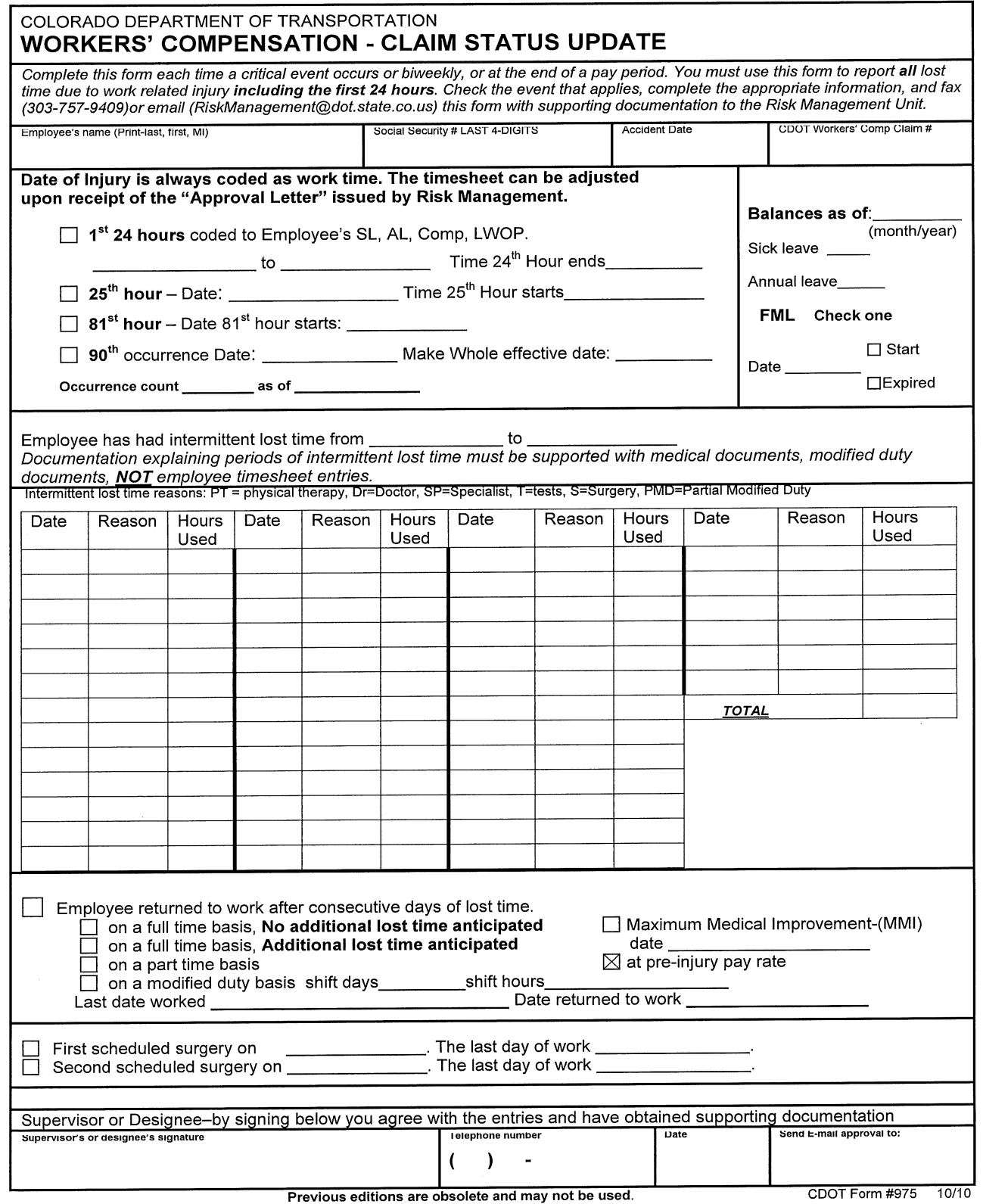 54
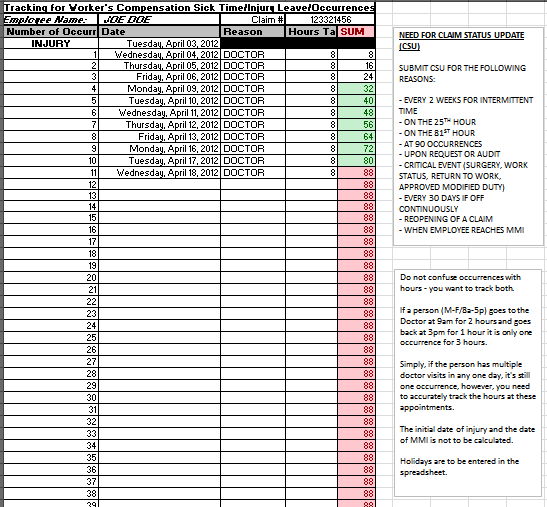 55
[Speaker Notes: Tracking sheet that supervisors and timekeepers use to track appts. it’s out on the Risk website 

Great tool for tracking your own claim.]
Modified Duty
Modified Duty may be offered immediately or later depending on the availability of work

Modified duties are determined based on restrictions from the Authorized Treating Provider (ATP).

Assignments may not exceed 6 calendar months.  
6 months begins the first day Mod duty and ends 6 months later, regardless if continuous or consecutive
56
Modified Duty
An offer may be with your regular work section or another

It may be necessary to commute further than your normal reporting location

If needed, it is your responsibility to arrange transportation to and from work


Pros
Aids in recovery – 0-100%
Reduces claim costs
Performing work that needs to be done
57
At the End of a Claim
What to Expect at the End of a Claim
Maximum Medical Improvement (MMI)
When the treating physician release you from care
MMI date is not compensable time
Impairment Rating (IR) 
Permanent Partial Disability (if applicable)
Level II Physician, could be the ATP
Disfigurement (if applicable)
Permanent Work Restrictions (if applicable)
Do they prevent performance of the essential functions?
ADA process handled by EEO
Medical Maintenance Care
Additional medical care after MMI
Broadspire - Final Admission of Liability
Disagree may file for an objection
CDOT - MMI Approval Memo
Review the approval to ensure all time is accounted for
58
Re-opening a Claim
Can a Workers’ Compensation Claim be Re-opened?
Yes, under certain circumstances
Call your CDOT Claim Coordinator!
A claim may be re-opened up to six years after the date of filing the claim or two years after the last medical bill is paid.
Employee may file a Petition to Reopen
Due to a worsening of condition
Claimant must prove worsening of condition
59
General Information
HIPAA
Health Information Portability and Accountability Act 

Under 45 CFR 164.512(l) HIPAA Privacy Rule does not apply to workers’ compensation, health information may be disclosed without the individual’s authorization.

Disclosures Without Individual Authorization
The Privacy Rule permits covered entities to disclose health information to workers’ compensation insurers, State administrators, employers, and other persons or entities involved in workers’ compensation systems, without the individual’s authorization.
60
General Information
GINA / STD / FMLA Notice Memo
 Genetic Information Non-discrimination Act 
 Short Term Disability
 Family Medical Leave Act

The Genetic Information Nondiscrimination Act of 2008 was enacted May 21, 2008, is an US Act of Congress designed to prohibit the use of genetic information in health information, in health insurance, and employment.
The Act prohibits group health plans and health insurers from denying coverage to a healthy individuals or charging that person higher premiums based solely on a genetic pre-dispositon  to developing a disease in the future. 
The legislation also bars employers from using individuals' genetic information when making hiring, firing, job placement, or promotion decisions.
61
General Information
MISSED APPOINTMENTS
It is your responsibility to comply with your medical care
Failure to appear at an scheduled appointments could result in the termination of benefits

UNPAID MEDICAL BILLS AND COLLECTION NOTICES
Contact your CDOT Claim coordinator IMMEDIATELY if you receive medical bills or collection notices

WAGE REPLACEMENT BENEFITS
Workers' compensation benefits are not taxable
Receiving wage replacement benefits may impact W2, contact your tax accountant
62
General Information
ATTORNEYS
It is your right to obtain an attorney if you so choose

Please note:
Once we received an Entry of Appearance
ALL claim related communications MUST go through your attorney
We cannot discuss any aspects of your claim with you
CDOT personnel will only provide state benefit and payroll information to you

Employees are also still required to communicate with their supervisor and CDOT claim coordinator on a regular basis and update them as to the status of their work restrictions and follow up appointments.
63
General Information
SETTLEMENTS

No claim may be settled while an employee is still employed with CDOT

Not all claims warrant a settlement upon separation

There is no release of rights or implied settlement by cashing a wage, medical or mileage reimbursement check from Broadspire
These are benefit payments – it’s your money!

All CDOT settlements include an employment waiver, if your claim is settled after you separate from CDOT you waive all future rights of employment with the State of Colorado.
64
Any Questions?
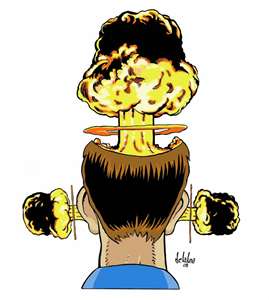 Thank you for your patience
Stay Safe Out There!
65